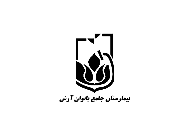 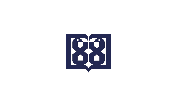 جمعیت جوان سرمایه و ثروت کشور
هر روز ، روز بدون دخانیات است.ترک سیگار، حال را به آینده موکول نکنید،گاهی اوقات خیلی زود دیر می­شود.افراد سیگاری 5 تا 10 سال مسن تر از دیگران به نظر میرسندخطر ابتلاء به سرطان در زنان سیگاری 5 برابر افرادی است که سیگار نمیکشند موانع و مشکلات زندگی را باید با عقل و منطق برطرف کرد نه با دخانیات 12 ماده سرطان­زا در محلی که بوی سیگار به مشام می­رسد، وجود دارد .وابستگی به نیکوتین، شایعترین و مهلک ترین وابستگی به مواد است.سیگارهای لایت، پرعارضه تر از سیگارهای معمولی­اند.ترک سیگار سخت اما شدنی است زنانی که سیگار می­کشند سریعتر دچار پوکی استخوان می­شوند امکان زندگی و کارکردن در محیطی بدون دخانیات یکی از حقوق شهروندی. سه هزارنوع ماده سمی خطرناک درسیگاروجوددارد
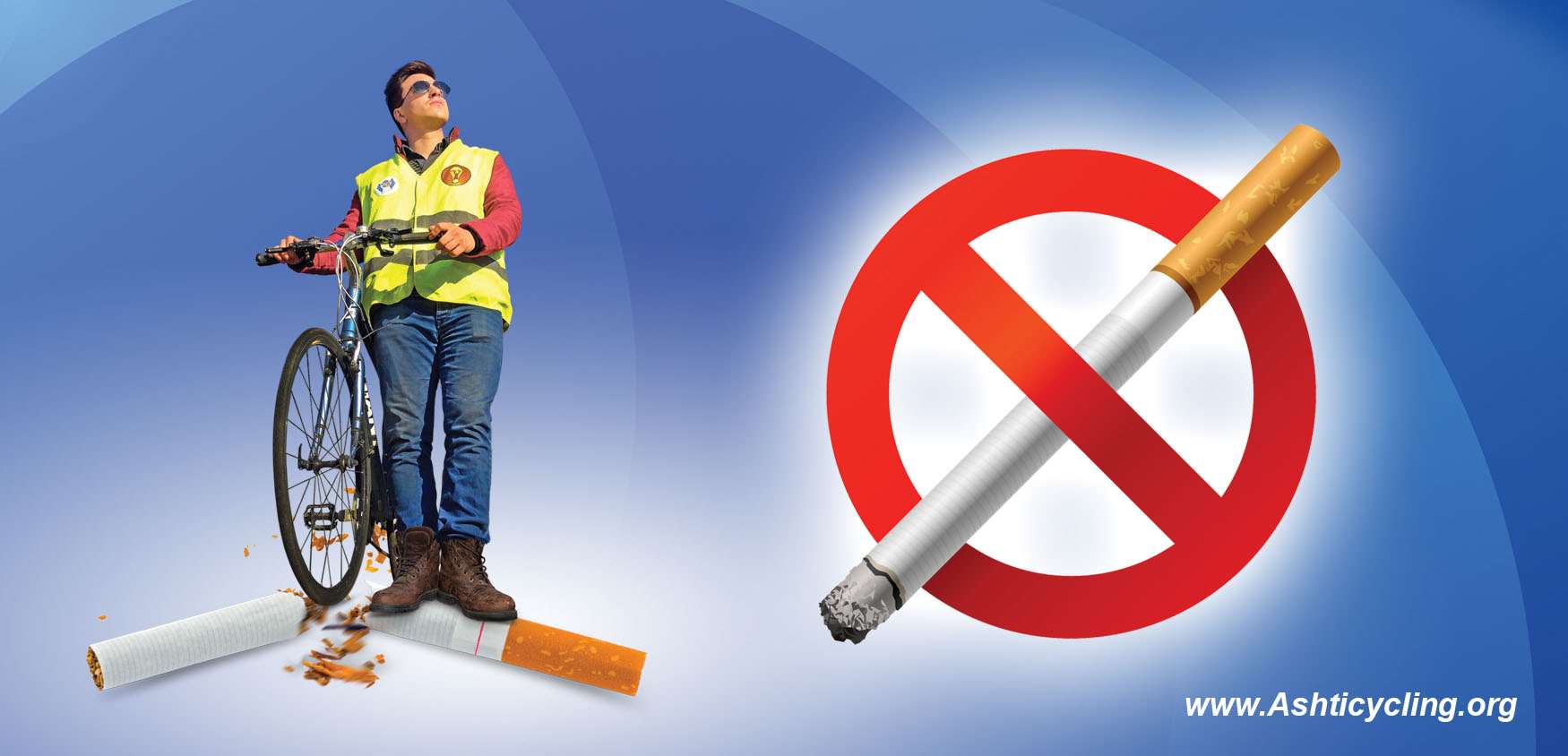 واحد آموزش و سلامت بیمار 
با تشکر از روابط عمومی
,